What Are Physical Adaptations?
Basic Needs
Food
Water
Basic Needs
Air
Shelter
Catching Food
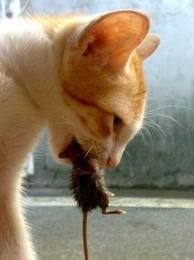 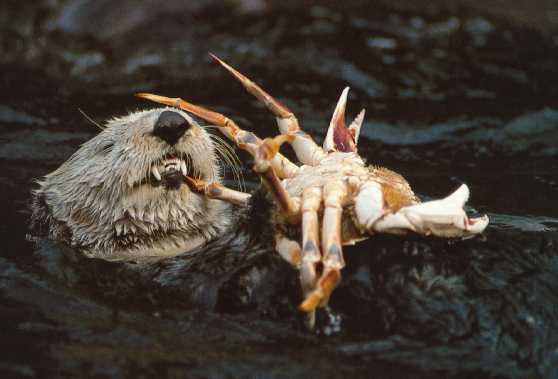 People Farm
Drinking Water
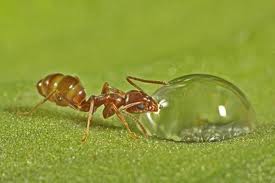 Breathing
How do aquatic animals breathe?
Shelter
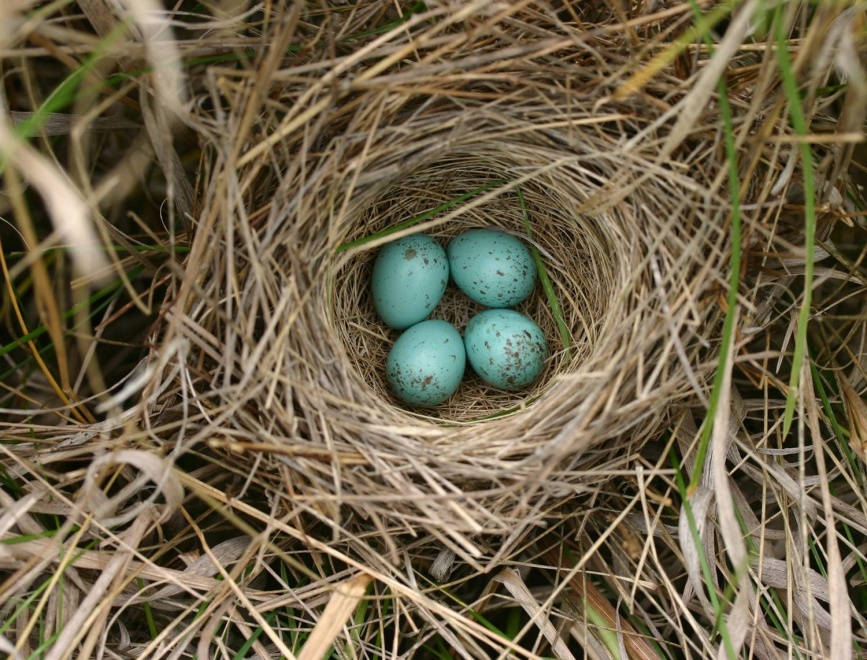 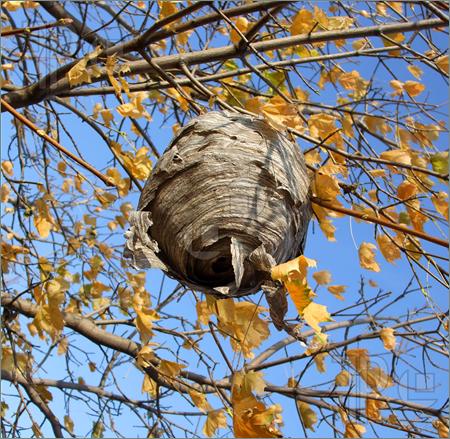 adaptation
a body part or behavior that helps a living thing survive
Adaptive behaviors
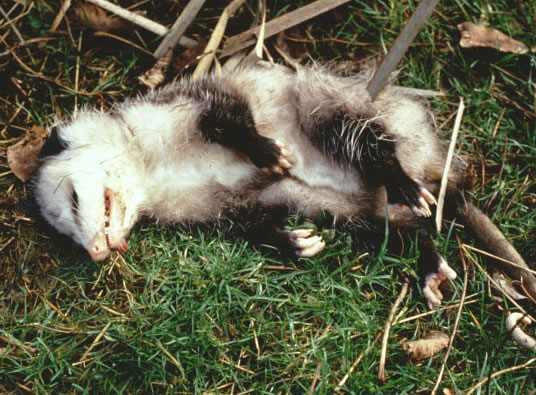 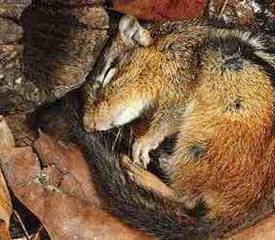 Different kinds of feet can help birds meet their needs.
Different animals have different uses for their arms
Long tounges
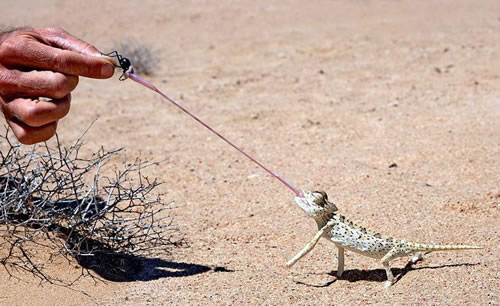 Protective scales
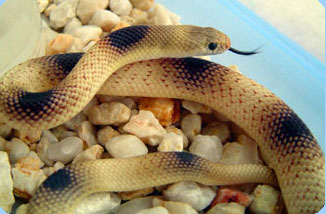 Rattlesnake adaptations
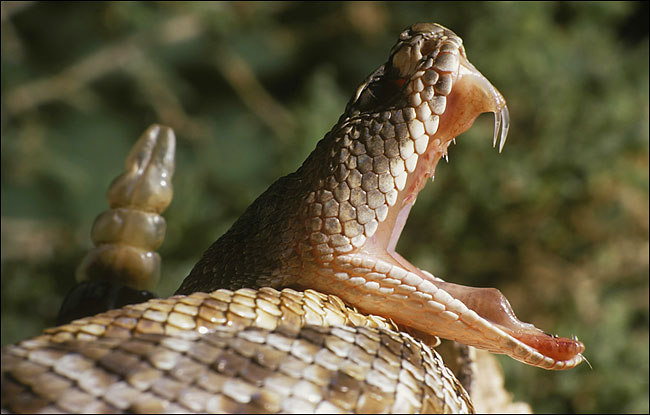 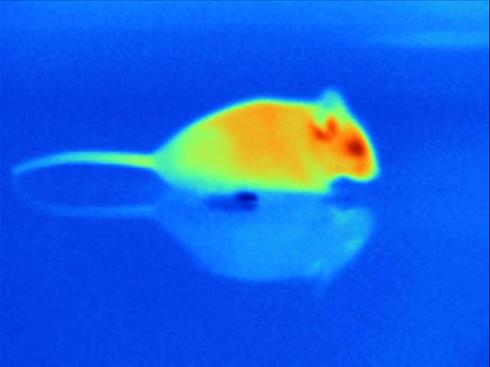 Camo
Camo
Camo
Snowshoe Hare
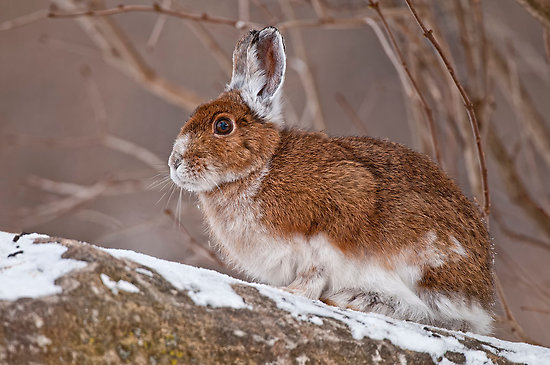 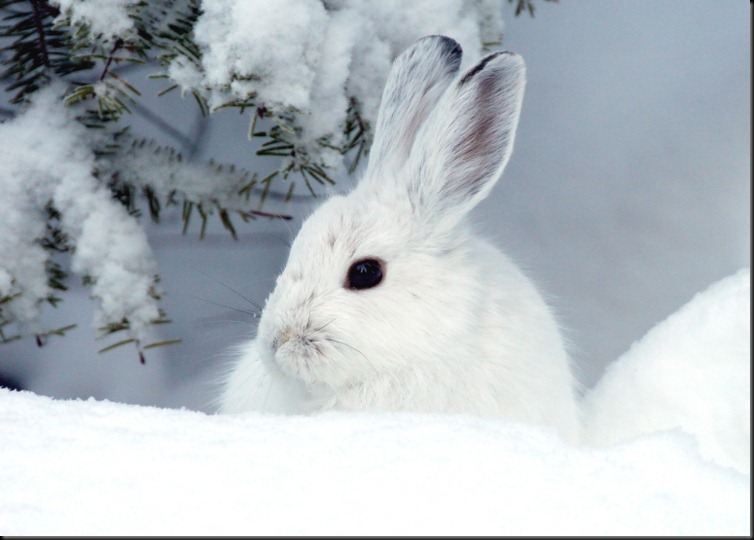 Advertising poison
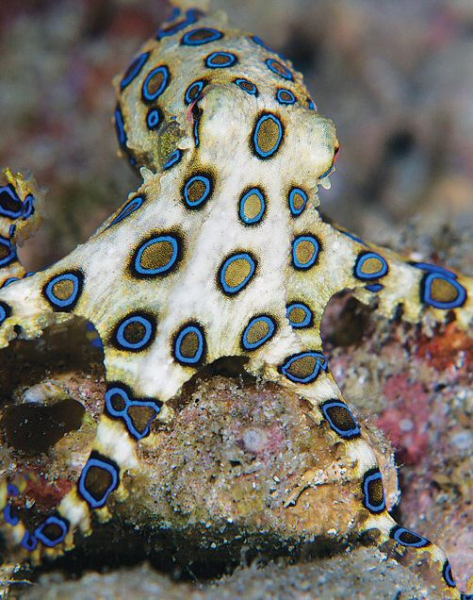 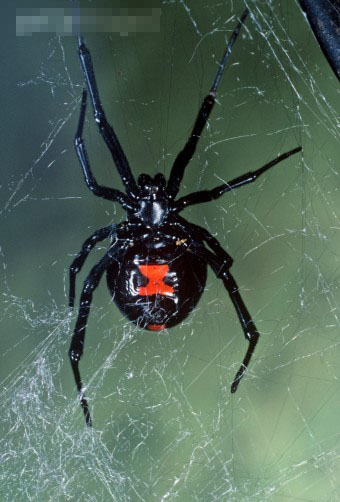 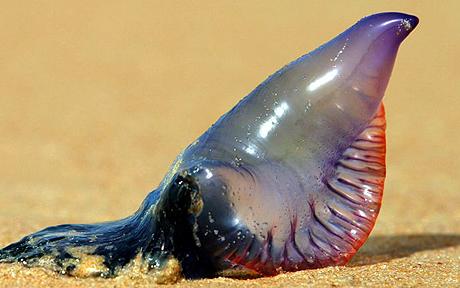 Mimics
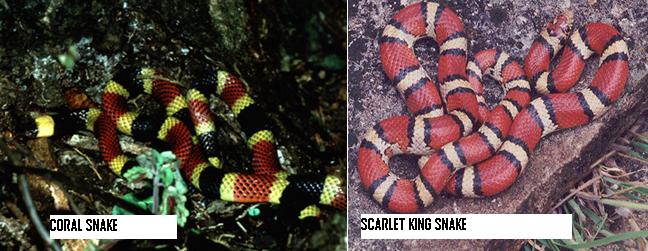 Moth larvae or snake?
Rainforest plant adaptations
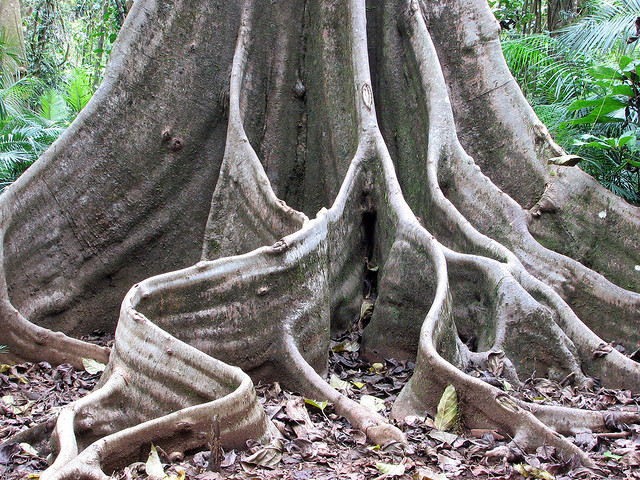 Desert plant adaptations